هزینه ی بی نظمی
مظفر بگ محمدی 
دانشگاه ایلام
مثال پیگو
مثال: یک واحد ترافیک می خواهد از s به t برود. 





سوال:  کاربران (خودخواه) شبکه چگونه عمل خواهند کرد؟
فرض کنید همه به دنبال کمترین هزینه ی ممکن هستند.
هزینه وابسته به ازدحام است.
c(x)=x
s
t
c(x)=1
ازدحام تاثیری روی هزینه ندارد.
2
ادامه ی مثال
ادعا: تمام ترافیک از لینک بالایی استفاده خواهد کرد. 





دلیل:
Є > 0  ترافیک قسمت پایین به قسمت بالا حسادت خواهد کرد. 
اما اگر e=0 باشد در حالت تعادل هستیم.  
لذا تمام ترافیک با یک واحد هزینه ی مواجه خواهد شد.
Flow = 1-Є
c(x)=x
s
t
c(x)=1
این ترافیک حسود است!
Flow = Є
3
آیا می توانیم بهتر عمل کنیم؟
فرض کنید که ترافیک را به طور مساوی بین دو بخش تقسیم کنیم. 



بهبود:
نصف ترافیک با هزینه ی یک مواجه می شوند. (مثل قبل)
نصف ترافیک با هزینه ½ مواجه می شوند. (بهبود)
Flow = ½
c(x)=x
s
t
c(x)=1
Flow = ½
4
½
½
x
1
s
t
½
½
x
1
پارادوکس برائس
شبکه ی اصلی  			 شبکه ی تغییر یافته
½
½
x
1
0
s
t
½
½
x
1
Now what?
Cost = 1.5
5
½
½
x
1
s
t
½
½
x
1
پارادوکس برائس
شبکه ی تغییر یافته	     			شبکه ی اصلی
x
1
0
s
t
x
1
Cost = 1.5
Cost = 2
6
½
½
x
1
s
t
½
½
x
1
پارادوکس برائس
شبکه ی تغییر یافته	     			شبکه ی اصلی






تمام ترافیک با هزینه بزرگتری روبرو می شوند.
x
1
0
s
t
x
1
Cost = 1.5
Cost = 2
7
High-Level Overview
انگیزه: حالت تعادل در یک شبکه ی غیر تعاملی معمولا کارآمد نیست. 
مثالها: شبکه پیگو و برائس 
بهینه کردن توابع هدف (مینیمم کردن هزینه یا کوتاهترین مسیر) کارآمد نیست. 

هزینه ی بی نظمی: میزان ناکارآمدی نسبت به یک تابع هدف را به صورت عددی بیان می کند. 
هدف ما: چه موقع هزینه ی بی نظمی کم خواهد بود؟ 
یعنی رقبا با هم تعامل خوبی دارند. 
یا سود حاصل از کنترل مرکزی کم است.
8
بازیهای خودخواهانه ی شبکه
گراف جهتدار G = (V,E)
زوجهای مبدا و مقصد (s1,t1), …, (sk,tk)
Ri میزان ترافیکی که از si  به ti می رود. 
هر یال مثل e یک تابع هزینه ce(•) دارد.
فرض می کنیم که هزینه پیوسته و غیرنزولی است.
مثال:  (r,k=1)
c(x)=x
½
c(x)=1
c(x)=x
½
c(x)=0
s1
t1
s1
t1
c(x)=1
½
½
c(x)=x
c(x)=1
9
s
t
خروجیها= جریانهای شبکه
خروجیهای محتمل بازی خودخواهانه ی شبکه
fP   میزان ترافیکی است که مسیر p بین si-ti را انتخاب می کند. 
outcomes of game     flow vectors f
بردار جریان: غیر منفی است و  fP  (یعنی تاثیر جریان f روی تمام مسیرهایی که انتخاب کرده است) با نرخ ri  برابر است. 



حالت تعادل این بازی چیست؟
10
جریانهای نش
تعریف: یک جریان در تعادل نش به سر می برد اگر هیچ جریانی نتواند به مسیری با هزینه ی کمتر سوییچ کند. یعنی تمام جریانها از مسیرهای با کمترین هزینه عبور کنند.
مثالها:
1
½
x
x
s
t
s
t
1
1
½
½
x
1
x
1
0
0
1
s
t
s
t
x
x
1
1
½
11
s
t
تابع هدف مورد نظر ما
تعریف هزینه ی اجتماعی: مجموع هزینه ای که از ترافیک جریان f ناشی می شود. با C(f) نشان داده می شود. 

تعریف رسمی: اگر cP(f) با مجموع هزینه ی یالهای مسیر p ناشی از جریان f برابر باشد، داریم:

			     C(f) = P fP • cP(f)

مثال:
x
½
s
t
Cost = ½•½ +½•1 = ¾
½
1
12
هزینه ی بی نظمی
تعریف:
خروجی بازی در حالت خودخواهانه
هزینه ی بی نظمی یک بازی
=
خروجی بهینه ی بازی
مثال: در شبکه ی پیگو POA = 4/3
1
½
x
x
s
t
s
t
1
1
½
Cost = 3/4
Cost = 1
13
هزینه ی بی نظمی
تعریف کلی: در اینجا S مجموعه ی راهبردهای بازی و E مجموعه ی تعادلهای نش بازی است. W نیز تابع بهره ی اجتماعی است.



اگر به جای بهره ی اجتماعی از هزینه ی اجتماعی استفاده کنیم:
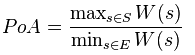 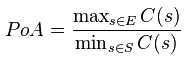 14
مثال
بازی دو زندانی را در نظر بگیرید: 




بهره ی بهترین حالت برابر 10 و بهره ی بدترین تعادل نش 2 است. البته این بازی فقط یک تعادل نش دارد. لذا:
POA=5
15
xd
1
1-Є
s
t
1
0
Є
یک شبکه ی پیگوی غیر خطی
یک مثال بد: فرض کنید d خیلی بزرگ است. 





هزینه تعادل برابر 1 است و حداقل هزینه تقریباً برابر 0 است.
اگر d به سمت بی نهایت برود هزینه ی بی نظمی نامحدود خواهد بود. 
هدف: ضعیف ترین شرایط ممکن که تحت آن POA کوچک باشد.
16
x
s
t
1
توابع هزینه چندجمله ای
تعریف: تابع هزینه ی خطی به فرم ce(x)=aex+be است. 

    نظریه: برای هر شبکه با تابع هزینه ی خطی داریم:

                        ≤  4/3 × 

    چندجمله ای محدود: (با ضرایب غیر منفی) می توانید 4/3  را با 
Θ(d/log d) عوض کنید.
هزینه ی جریان نش
هزینه ی جریان بهینه
xd
tight
example
s
t
1
17
طراحی شبکه ی خودخواهانه
برای: G = (V,E)  که هزینه ی تمام e є E برابر ce است، k زوج (si,ti) داریم. 

هر بازیگر می خواهد یک شبکه بسازد که در آن نودهایش به هم وصل باشند. 

راهبرد بازیگر: انتخاب یک مسیر برای وصل کردن si به ti.
18
Shapley Cost Sharing
چگونه هزینه ی یک یال بین چند بازیگر تقسیم می شود؟

اشتراک عادلانه یک راه حل طبیعی است.

بازیگرهایی که از e استفاده می کنند هزینه ی آن را به طور مساوی پرداخت می کنند: 
ci(P) = Σ ce/ke

هر بازیگر سعی می کند هزینه ی خود را حداقل کند.
e є P
19
هزینه ی پایداری
تعریف کلی: در اینجا S مجموعه ی راهبردهای بازی و E مجموعه ی تعادلهای نش بازی است. W نیز تابع بهره ی اجتماعی است.


اگر به جای بهره ی اجتماعی از هزینه ی اجتماعی استفاده کنیم:
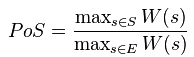 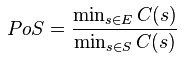 20
هزینه ی پایداری
تعریف هزینه ی پایداری




Alternative:
cost(worst NE)
     cost(OPT)
هزینه ی بی نظمی  =
cost(best NE)
     cost(OPT)
هزینه ی پایداری=
21
هزینه ی پایداری
توجه کنید: اگر هزینه ی پایداری کم باشد به معنای این است هزینه ی بعضی از تعادلهای نش کم است. 
به مراتب از POA کوچک ضعیف تر است. 

تفسیر: راه حل بهینه با علایق شخص بازیگران سازگار است. 

یک خروجی مطلوب برای طراحان پروتکلهای شبکه است.
22
یک مثال از هزینه ی بالای پایداری
t
1
1
1
1
1
2
3
k
k-1
. . .
1+
1
2
3
k
k-1
0
0
0
0
0
23
یک مثال از هزینه ی بالای پایداری
cost(OPT) = 1+ε
t
1
1
1
1
1
2
3
k
k-1
. . .
1+
1
2
3
k
k-1
0
0
0
0
0
24
یک مثال از هزینه ی بالای پایداری
cost(OPT) = 1+ε


اما یک تعادل نش نیست: 
بازیگر k ام هزینه ی (1+ε)/k را می پردازد اما امکان پرداخت هزینه ی 1/kوجود دارد.
t
1
1
1
1
1
2
3
k
k-1
. . .
1+
1
2
3
k
k-1
0
0
0
0
0
25
یک مثال از هزینه ی بالای پایداری
لذا بازیگر k ام از مسیر جدید استفاده می کند.
t
1
1
1
1
1
2
3
k
k-1
. . .
1+
1
2
3
k
k-1
0
0
0
0
0
26
یک مثال از هزینه ی بالای پایداری
حال بازیگر k-1 ام مبلغ (1+ε)/(k-1) را می پردازد. 
اما امکان پرداخت هزینه ی 1/(k-1) وجود دارد.
t
1
1
1
1
1
2
3
k
k-1
. . .
1+
1
2
3
k
k-1
0
0
0
0
0
27
یک مثال از هزینه ی بالای پایداری
لذا بازیگر k-1 ام نیز از مسیر جدید استفاده می کند.
t
1
1
1
1
1
2
3
k
k-1
. . .
1+
1
2
3
k
k-1
0
0
0
0
0
28
یک مثال از هزینه ی بالای پایداری
t
با ادامه ی این فرآیند، همه ی بازیگران به مسیر دوم سوییچ می کنند.

این مسیر یک تعادل نش و تنها تعادل نش ممکن است.
cost = 1 +     + … +
1
1
1
1
1
2
3
k
k-1
. . .
1+
1
2
3
k
k-1
0
0
0
0
0
1                 1
2                   k
هزینه پایداری برابر Hk = Θ(log k) است!
بنابراین: هزینه ی پایداری طراحی شبکه ی خودخواهانه می تواند به اندازه ی ln k زیاد باشد.
29